Чьи детки?
Занятие для детей первой младшей группы
Цель:  развивать у детей голосовой аппарат, побуждать детей узнавать и называть детенышей животных. Выделять основные части тела животных и называть их. Расширять активный словарь.
Вахонина Ольга Витальевна
Воспитатель
МБДОУ №1
г.Армавир
-Это мама-кошка.
-Какая мама-кошка, большая или маленькая?
-Что есть у мамы-кошки? (ушки, глазки, хвостик)
-Как мама-кошка мяукает?
Мяу, мяу, мяу!
Где же вы, ребятки,
Серые котятки?
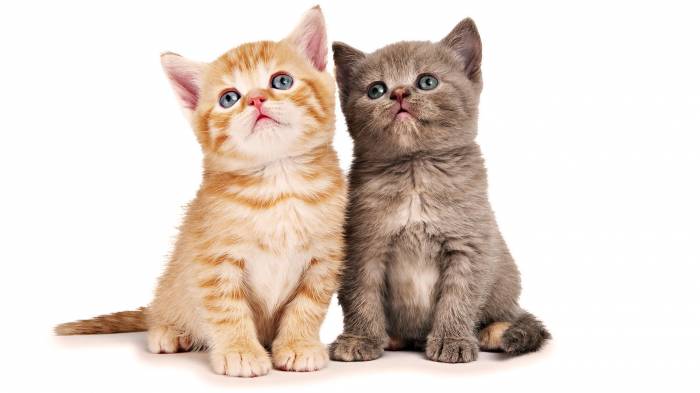 -Это мама-медведица.
-Какая мама-медведица, большая или маленькая?
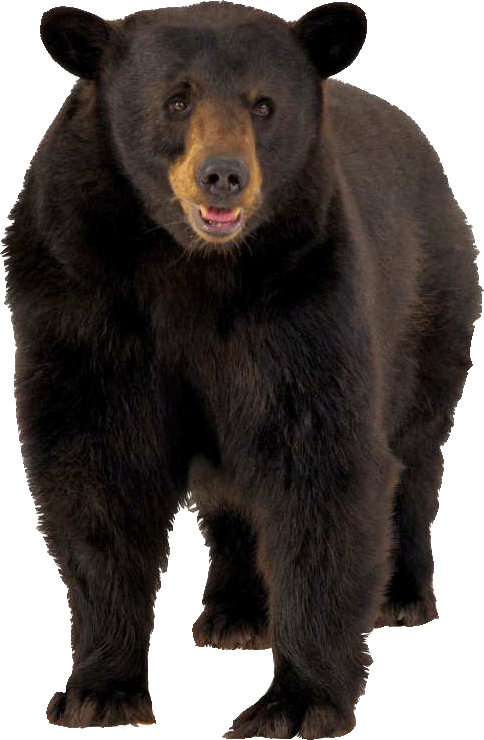 -Что есть у мамы-медведицы? 
(ушки, глазки, хвостик)
-Как мама-медведица рычит?
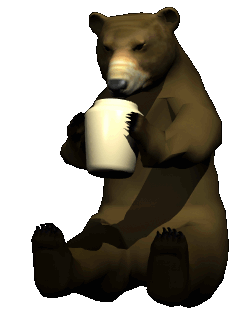 У-у-у-у!
Где же вы, ребятки,
Косолапые медвежатки?
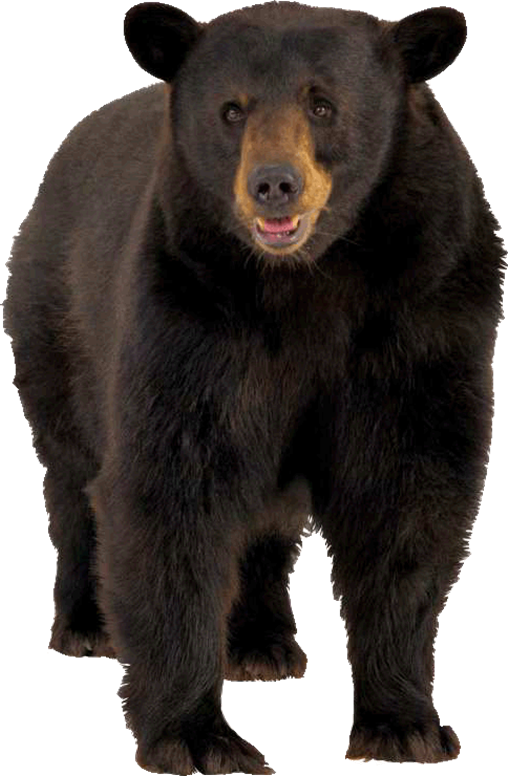 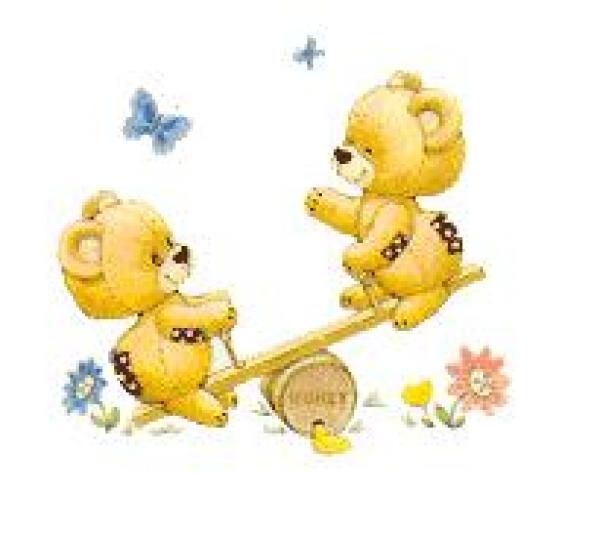 -Это мама-зайчиха.
-Какая мама-зайчиха, большая или маленькая?
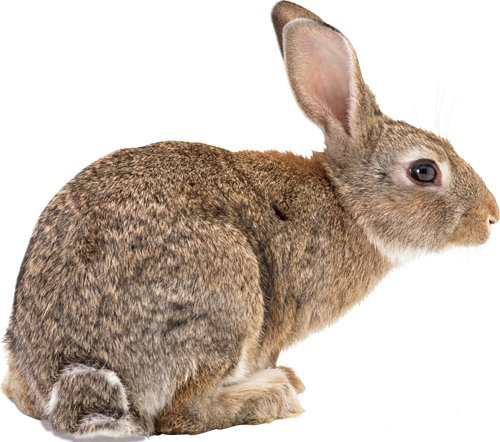 -Что есть у мамы-зайчихи? 
(ушки, глазки, хвостик)
-Какие звуки издает мама-зайчиха?
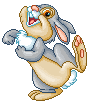 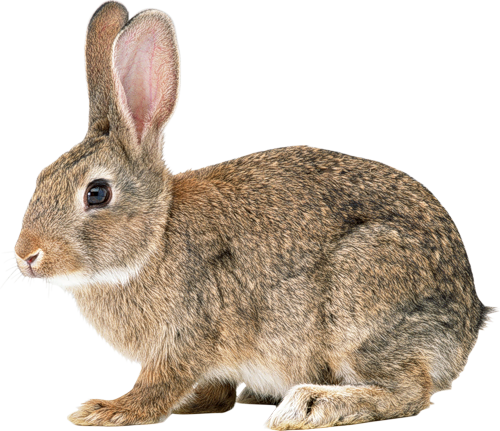 Ай-ай-ай!
Где же вы, ребятки,
Малые зайчатки?
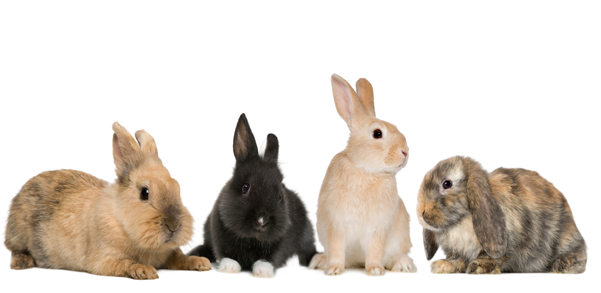 -Это мама-лиса.
-Какая мама-лиса, большая или маленькая?
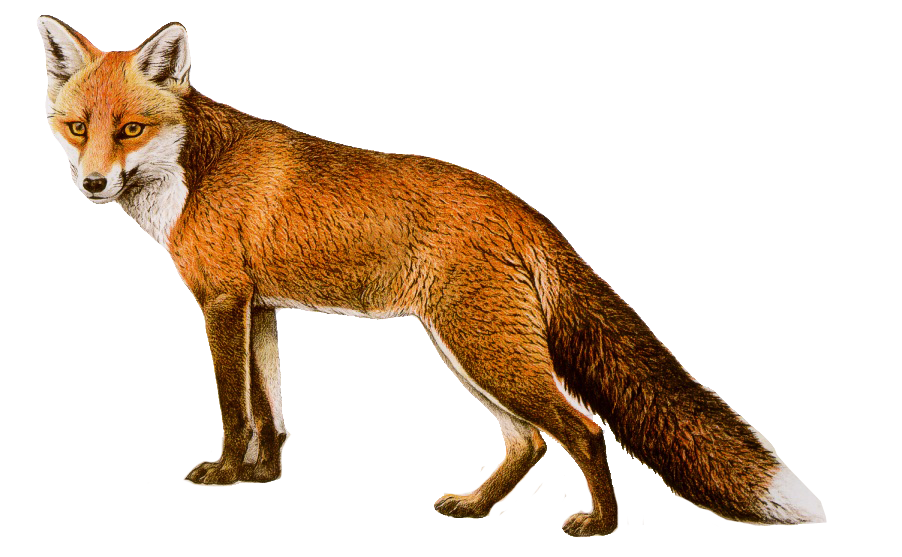 -Что есть у мамы-лисы? 
(ушки, глазки, хвостик)
-Какие звуки издает мама-лиса?
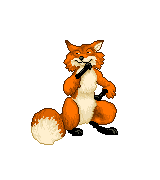 Ой-ой-ой!
Потерялся лисенок мой!
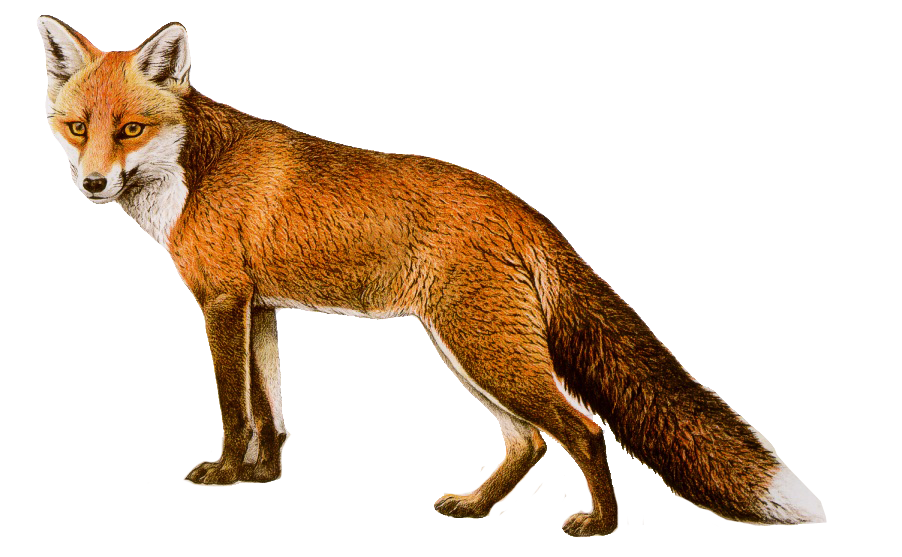 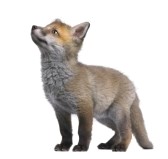 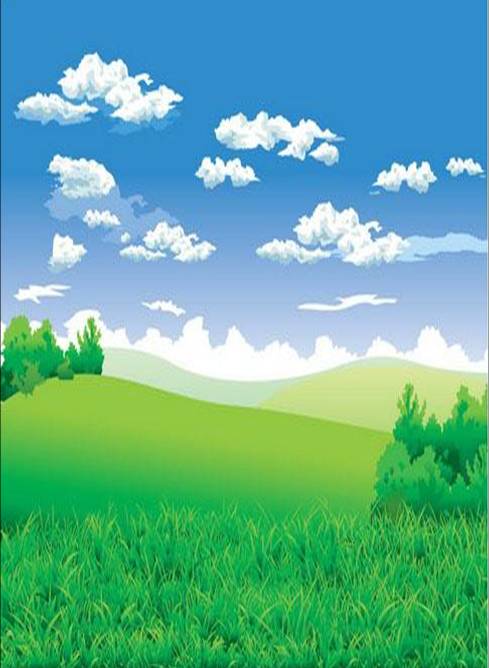 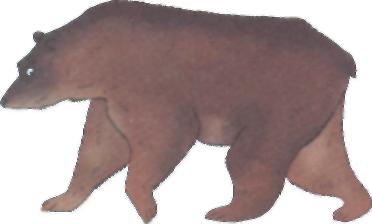 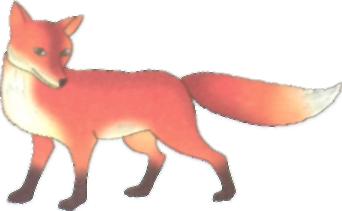 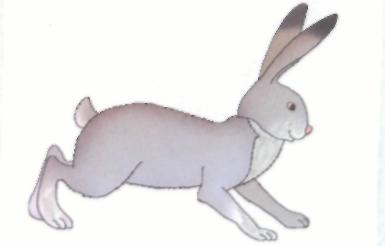 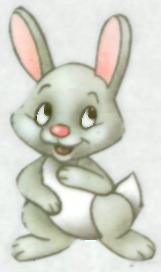 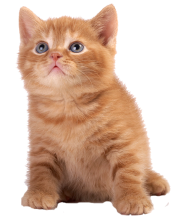 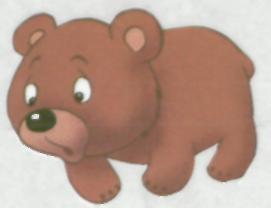 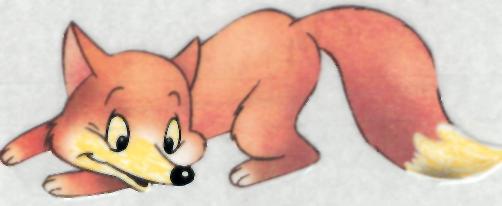